BAB III TEORI KONSUMSI
A.Teori Konsumsi dan Fungsi Konsumsi
Konsumsi adalah pembelanjaan atas barang dan jasa yang dilakukan oleh rumah tangga dengan tujuan memenuhi kebutuhan. Teori konsumsi adalah teori yang mempelajari bagaimana manusia/konsumen memuaskan kebutuhannya dengan pembelian/penggunaan barang dan jasa.  
Fungsi konsumsi adalah suatu kurva yang menggambarkan sifat hubungan antara tingkat konsumsi rumah tangga dalam perekonomian dengan pendapatan nasional (pendapatan disposebel).
Fungsi Konsumsi : C = a + By
Dimana 
a : konsumsi rumah tangga ketika pendapatan nasional adalah 0;
B : kecondongan konsumsi marginal;
C : tingkat konsumsi;
y : tingkat pendapatan nasional.
Ada dua konsep untuk mengetahui sifat hubungan antara pendapatan disposebel dengan konsumsi dan pendapatan disposebel dengan tabunan yaitu konsep kecondongan mengkonsumsi dan kecondongan menabung.
2
1.Teori Konsumsi John Maynard Keynes
Fungsi konsumsi Keynes :
Variabel nyata adalah fungsi konsumsi Keynes menunjukkan hubungan antara pendapatan nasional dengan pengeluaran konsumsi yang keduanya dinyatakan dengan menggunakan tingkat harga konstan;
Pendapatan yang terjadi disebutkan bahwa pendapatan nasional yang menentukan besar kecilnya pengeluaran konsumsi adalah pendapatan nasional yang terjadi atau current national income;
Pendapatan absolute, konsumsi Keynes variable pendapatan nasionalnya perlu diinterpretasikan sebagai pendapatan nasional absolut, yang dapat dilawankan dengan pendapatan relative pendapatan permanen dan sebagainya;
Bentuk fungsi konsumsi menggunakan fungsi konsumsi dengan bentuk garis lurus. Keynes berpendapat bahwa fungsi konsumsi berbentuk lengkung. (Soediyono Reksoprayitno, 2000: 146).
3
Fungsi Konsumsi Keynes.
C = C + cY, C > 0, 0 < c < 1
Keterangan :
C	= konsumsi
Y	= pendapatan disposebel
C	= konstanta
c    	= kecenderungan mengkonsumsi
 	   marginal
2.Teori Konsumsi dengan Hipotesis Pendapatan Permanen (Milton Friedman)
Pendapatan masyarakat digolongkan menjadi pendapatan permanen (permanent income) 
dan pendapatan sementara (transitory income). 
Pendapatan permanen adalah pendapatan yang selalu diterima pada setiap periode 
tertentu dan dapat diperkirakan sebelumnya, misalnya pendapatan dari gaji dan upah. Pendapatan yang diperoleh dari semua faktor yang menentukan kekayaan seseorang.
Pendapatan sementara adalah pendapatan yang tidak diperkirakan sebelumnya.
Friedman menganggap tidak ada hubungan antara pendapatan sementara dengan pendapatan permanen, konsumsi sementara dengan konsumsi permanen, maupun konsumsi sementara dengan pendapatan  sementara. Sehingga MPC dari pendapatan sementara sama dengan nol yang positif maka tidak akan mempengaruhi konsumsi, bila konsumen menerima pendapatan sementara yang negative maka tidak akan mengurangi konsumsi.
5
3.Teori Konsumsi dengan Hipotesis Siklus Hidup
Dikemukakan oleh Franco Modigliani, bahwa pola pengeluaran konsumsi masyarakat mendasarkan kepada kenyataan bahwa pola penerimaan dan pola pengeluaran konsumsi seseorang pada umumnya dipengaruhi oleh masa dalam siklus hidupnya, karena orang cenderung menerima penghasilan/pendapatan yang rendah pada usia muda, tinggi pada usia menengah dan rendah pada usia tua, maka rasio tabungan akan berfluktuasi sejalan dengan perkembangan umur mereka yaitu orang muda akan mempunyai tabungan negative (dissaving), orang berumur menengah menabung dan membayar kembali pinjaman pada masa muda mereka dan orang usia tua akan mengambil tabungan yang dibuatnya di masa usia menengah.
Kekayaan (asset)sebagai penentu tingkah laku konsumsi. Apabila terjadi kenaikan dalam nilai kekayaan maka konsumsi akan meningkat atau dapat dipertahankan lebih lama.
6
4.Teori Konsumsi dengan Hipotesis Pendapatan Relatif
James Dusenberry mengatakan bahwa pengeluaran konsumsi suatu masyarakat ditentukan terutama oleh tingginya pendapatan tertinggi yang pernah dicapainya.  Pendapatan berkurang, konsumen tidak akan banyak mengurangi pengeluaran untuk konsumsi. Apabilan pendapatan bertambah maka konsumsi mereka juga akan bertambah, tetapi tidak terlalu besar. Dusenberry menggunakan dua asumsi :
Selera sebuah rumah tangga atas barang konsumsi adalah interdependen. Pengeluaran konsumsi rumah tangga dipengaruhi orang sekitarnya;
Pengeluaran konsumsi adalah irreversible, pola pengeluaran seseorang pada saat penghasilan naik berbeda dengan pola pengeluaran pada saat penghasilan mengalami penurunan..
7
B.Teori konsumsi dalam ekonomi syariah
Konsumsi dalam ekonomi Islam adalah memenuhi kebutuhan baik jasmani maupun rohani sehingga mampu memaksimalkan fungsi kemanusiaannya sebagai hamba Allah SWT untuk mendapatkan kesejahteraan/kebahagiaan di dunia dan akhirat.
8
Dasar Perilaku Konsumsi
AL Quran surat Al-Maidah (87-88) yang artinya “Hai orang-orang yang beriman, janganlah kamu mengharamkan apa-apa yang baik yang telah Allah halalkan bagi kamu dan janganlah melampaui batas. Dan makanlah yang halal lagi baik dari apa yang Allah telah rezekikan kepadamu dan bertaqwalah kepada Allah yang kamu beriman kepada Nya.”
Al Quran surat Al-Isra ayat 28 yang artinya “Sesungguhnya pemboros-pemboros itu adalah saudara-saudara syaitan dan syaitan itu adalah sangat ingkar kepada Tuhannya. Dan jika kamu berpaling dari mereka untuk memperoleh rahmat dari Tuhanmu yang kamu harapkan, maka katakanlah kepada mereka ucapan yang pantas”. 
Hadist yang menyatakan,”Makanlah sebelum  lapar dan berhentilah sebelum kenyang”
Tujuan mengkonsumsi dalam Islam adalah memaksimalkan maslahah, (kebaikan) bukan memaksimalkan kepuasan (maximum utility) dengan niat supaya bernilai ibadah.
9
Dalam Islam setiap muslim wajib mendistribusikan harta kekayaannya kepada masyarakat yang membutuhkan sesuai dengan aturan syariah  (Zakat, Infaq, Sedekah dan Wakaf). Semakin tinggi pendapatan dan keimanan maka semakin tinggi pengeluarannya untuk hal yang bernilai ibadah sedangkan pengeluaran untuk memenuhi kebutuhan dasar tidak akan banyak bertambah/cenderung turun.
10
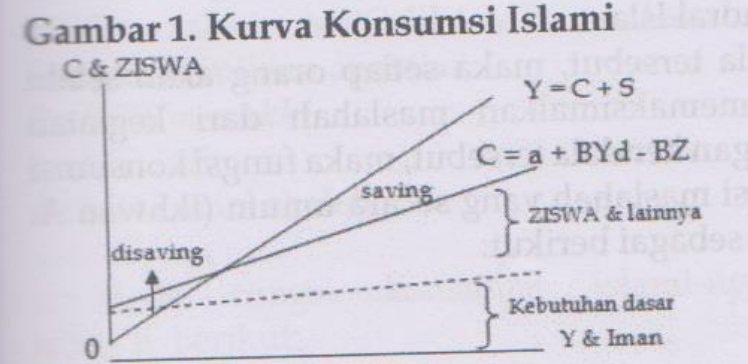 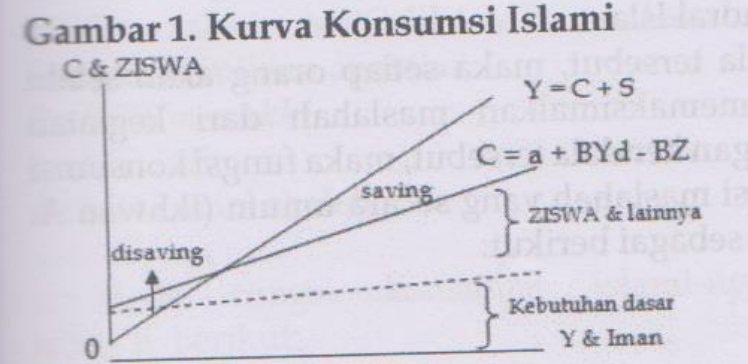 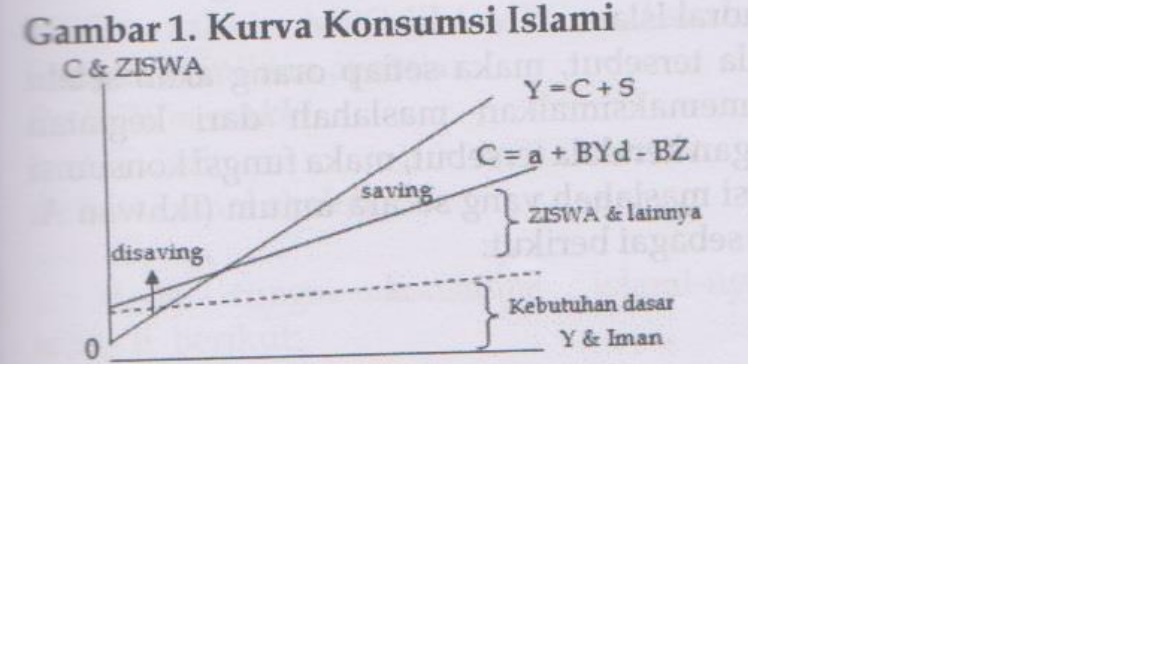 Konsumsi = Maslahah = Manfaat + Berkah
11
c.Fungsi konsumsi islam
Dalam konsumsi Islam terdapat kendala :
Anggaran;
Berkah minimum;
Israf dan moral Islam.
12
Dengan kendala diatas, fungsi konsumsi Islami adalah fungsi maslahah yang secara umum (Ikhwan A.Basri.2009) :

Fungsi konsumsi = fungsi maslahah : M = m + (Mf, B)YdM = m + Mf Yd + B Yd

M  = maslahah dalam berkonsumsim = konsumsi rata-rata = kebutuhan dasar
Mf = manfaat
B   = berkah atau amal saleh
Yd = pendapatan halal personal (pendapatan halal yang siap dibelanjakan)
13
Bagi muslim yang mempunyai kelebihan harta dan tingkat keimanan tinggi  wajib mengeluarkan zakat, mereka disebut Muzakki.
Tambahan pengeluaran Muzakki : MPC muzakki = MPC riil + MPC amal shaleh
Apabila 
(B = MPCmuzakki, ɑ = MPCriil,  d = MPC amal shaleh)
Fungsi konsumsi Islaminya :
C = ɑ + (β + d)YdC = ɑ + βYd + dYd
Dengan kondisi :
d = 0;
ɑ = βd < ɑd = ɑd >
ɑd = β ;  = 0
Keimanan semakin meninggkat membuat nilai d (amal shaleh) semakin mendekati nilai β. Semakin tinggi nilai d maka Muzzaki akan meminimalkan preferensi konsumsi untuk diri sendiri.
14
D.Prinsip konsumsi ekonomi syariah
Perilaku konsumsi Islam membedakan konsumsi yang dibutuhkan (needs)/kebutuhan hajat dengan konsumsi yang diinginkan(wants)/syahwat. Konsumsi bersifat hajat menurut Mustafa Edwin dkk.2006 :
Kebutuhan (hajat) bersifat dhoruriyat, kebutuhan dasar apabila tidka dipenuhi maka termasuk kelompok fakir (sandang, pangan, papan, nikah, kendaraan dll);
Kebutuhan (hajat) bersifat hajiyaat, pemenuhan kebutuhan hanya untuk mempermudah/menambah kenikmatan (makan dengan sendok) dan bukan kebutuhan primer;
Kebutuhan (hajat) bersifat tahsiniyat, diatas kebutuhan hajiyat dan dibawah tabzir/kemewahan.
15
Hal-hal yang perlu diperhatikan dalam konsumsi yaitu :
Memenuhi kebutuhan diri sendiri, kemudian keluarga, kerabat baru orang yang memerlukan bantuan;
Penuhi dulu dhoruriyat, hajiyat kemudian baru tahsi-niyat;
Pengeluaran untuk memenuhi kebutuhan diri, keluarga dan mereka yang memerlukan bantuan sebatas kemampuan finansialnya;
Tidak boleh mengkonsumsi yang haram;
Melakukan konsumsi yang ideal yaitu antara bathil dan mengumbar (berlebih-lebihan).
16
TERIMA KASIH!
17